НАЛОГОВЫЕ И НЕНАЛОГОВЫЕ ДОХОДЫ БЮДЖЕТА на                           2025-2027 годы
- 2025 год – 1 352,7 тыс. руб.- 2026 год – 1 406,8 тыс. руб.- 2027 год – 1 463,1 тыс. руб.
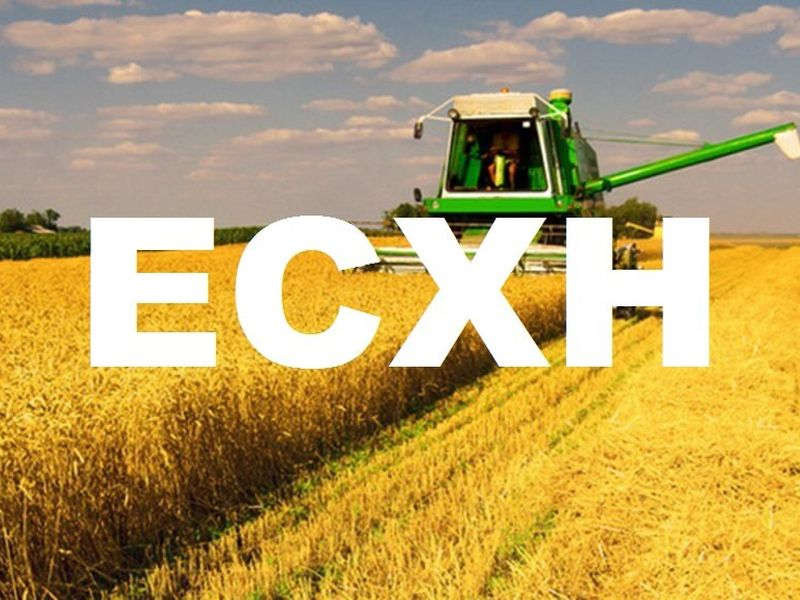 - 2025 – 2 721,1 тыс. руб.- 2026 – 2 830,0 тыс. руб.- 2027 – 2 943,2 тыс. руб.
- 2025 – 4 583,2 тыс. руб.- 2026 – 4 790,7 тыс. руб.- 2027 – 5 018,9 тыс. руб.
- 2025 – 6,4 тыс. руб.- 2026 – 6,6 тыс. руб.- 2027 – 6,9 тыс. руб.
- 2025 – 257,0 тыс. руб.- 2026 – 247,9 тыс. руб.- 2027 – 257,8 тыс. руб.
- 2025 – 15,3 тыс. руб.- 2026 – 15,9 тыс. руб.- 2027 – 16,5 тыс.руб.